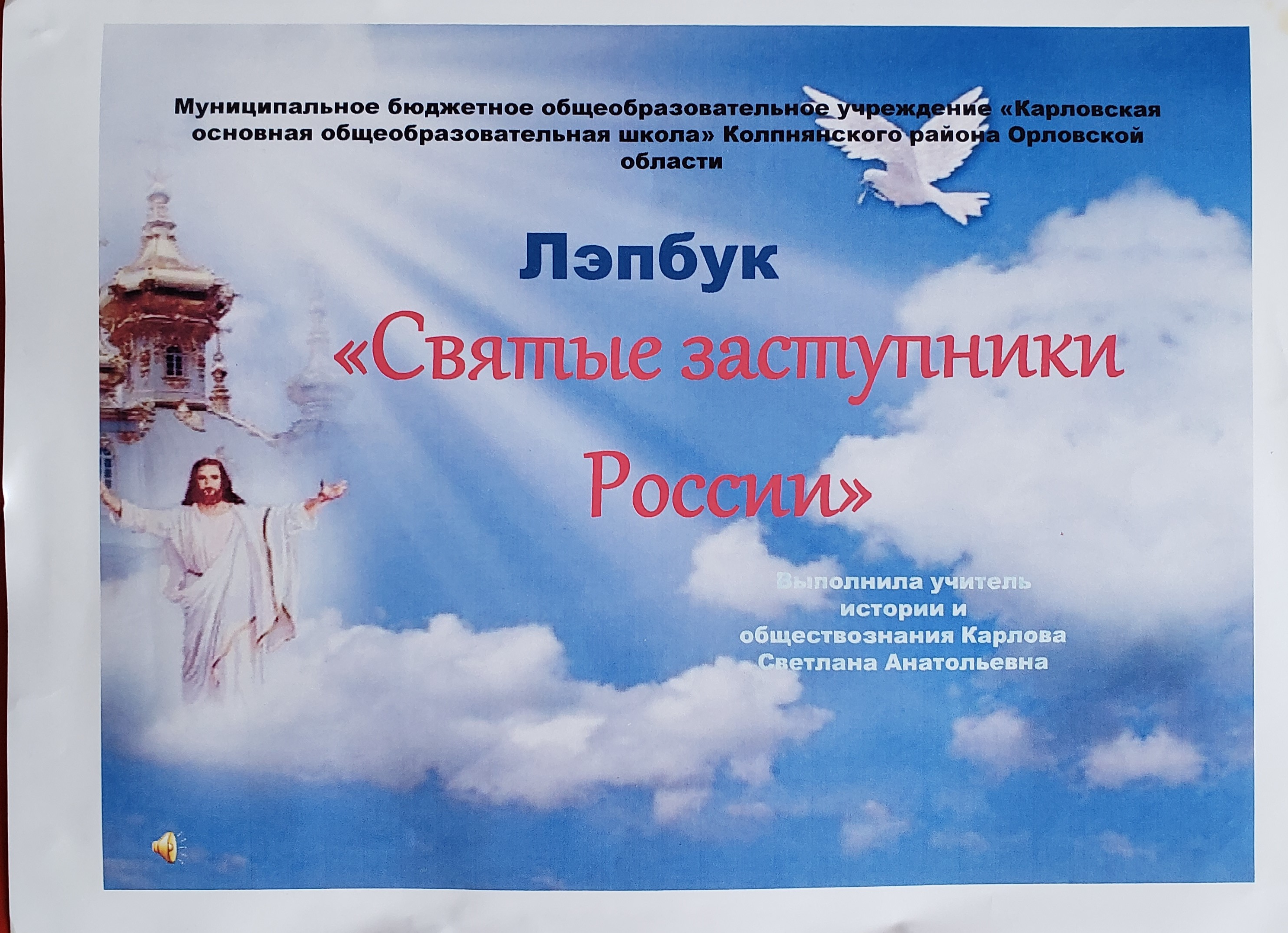 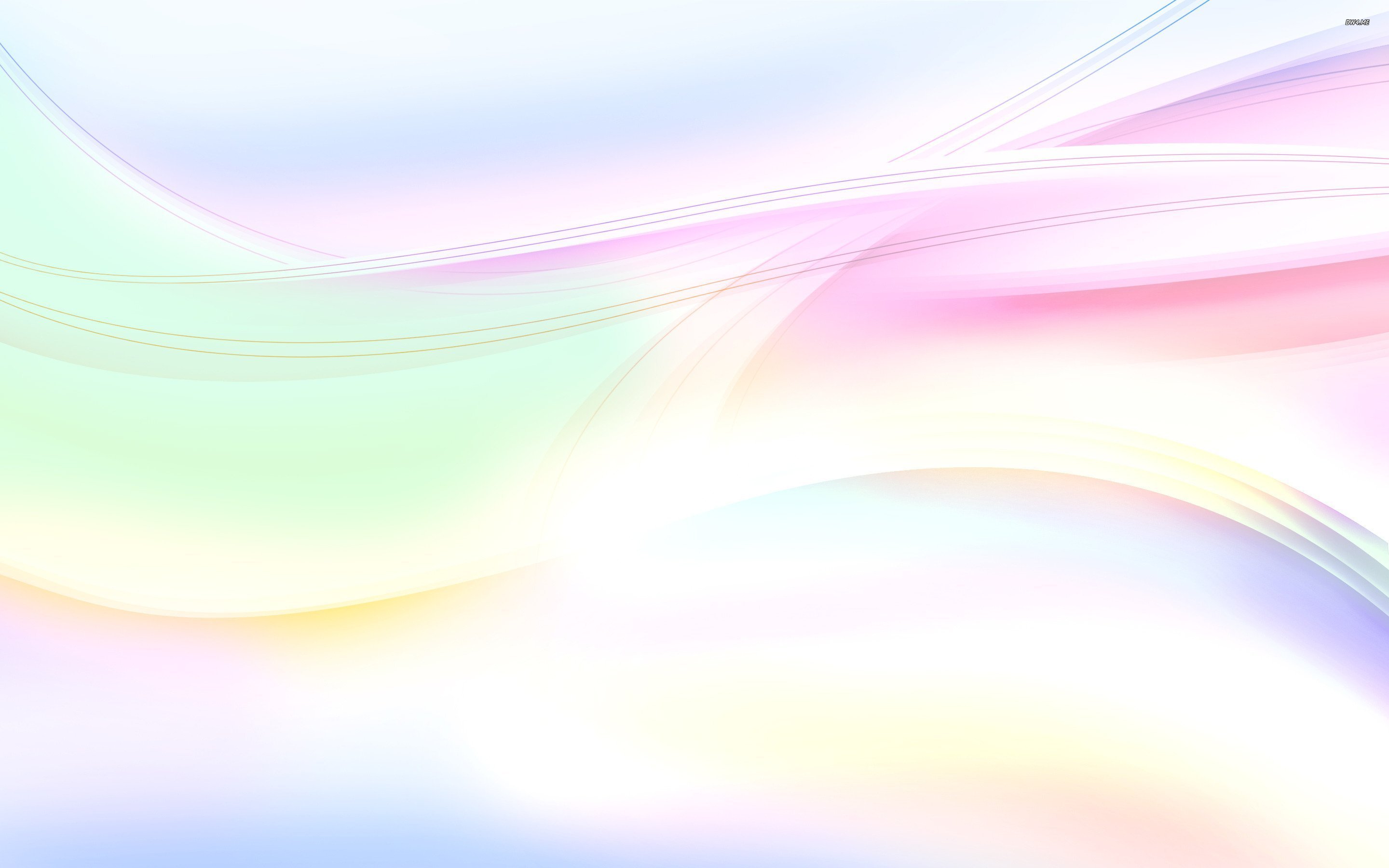 ЛЭПБУК
«Святые заступники земли Русской»
(Александр Невский)
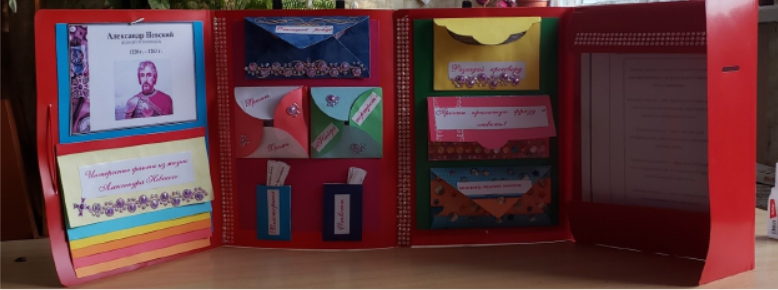 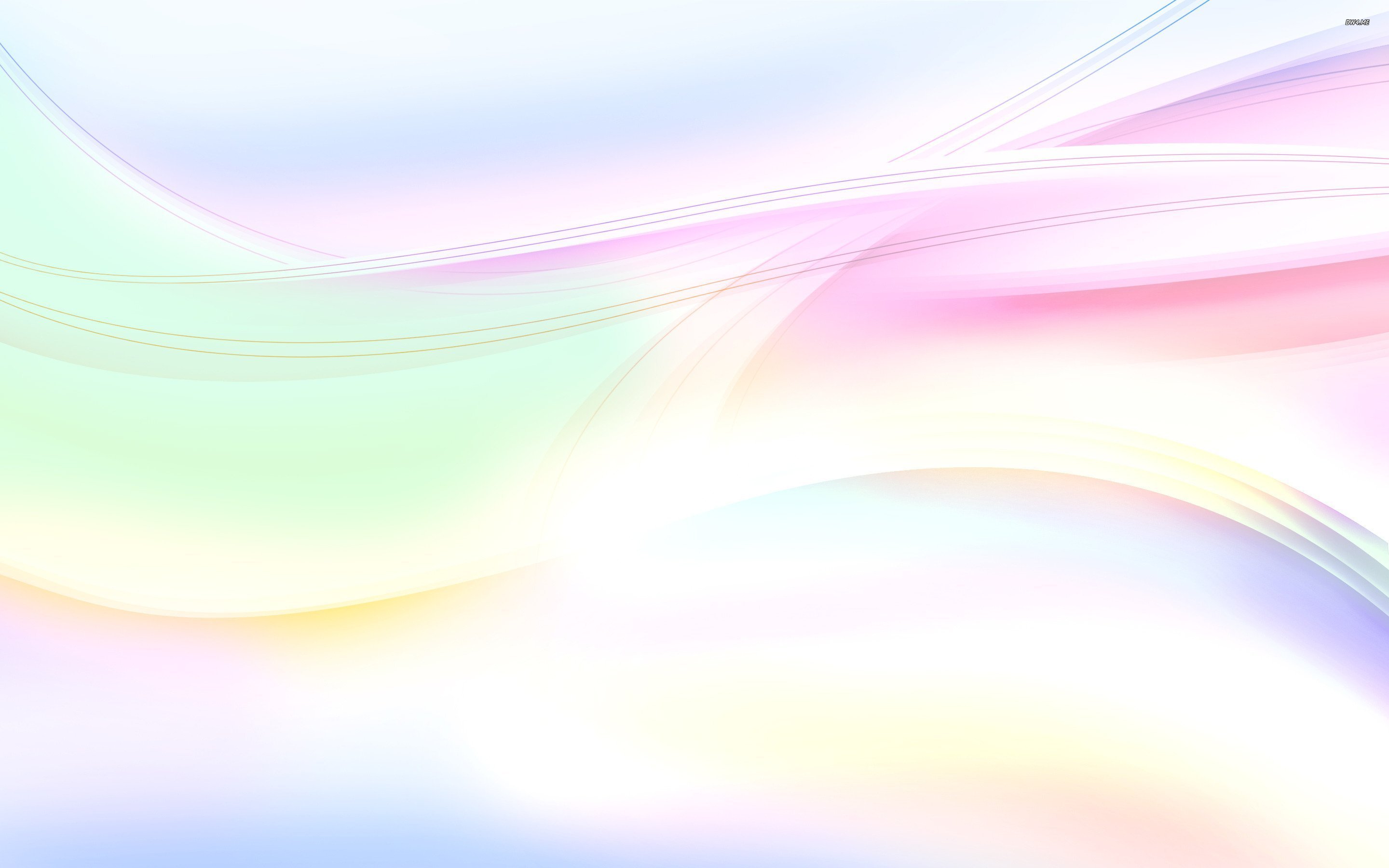 ЛЭПБУК (lapbook) 
в дословном переводе с английского значит «наколенная книга» (lap - колени, book - книга). 
Это самодельная, тематическая, раскладывающаяся папка с кармашками, конвертами, иллюстрациями, картинками-раскрасками, в которую помещены материалы на одну тему.
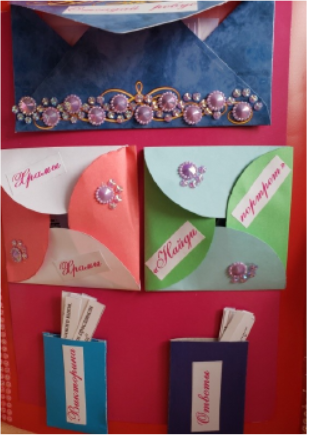 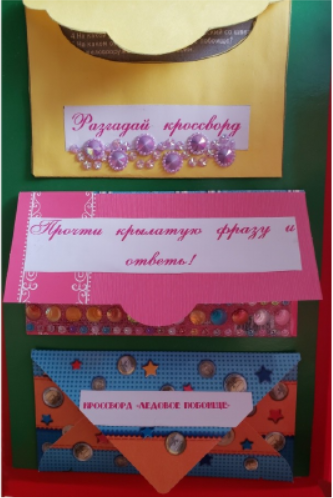 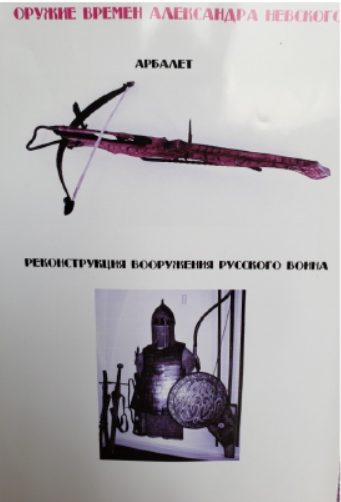 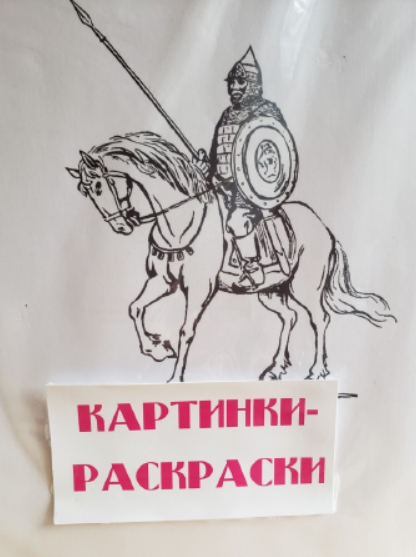 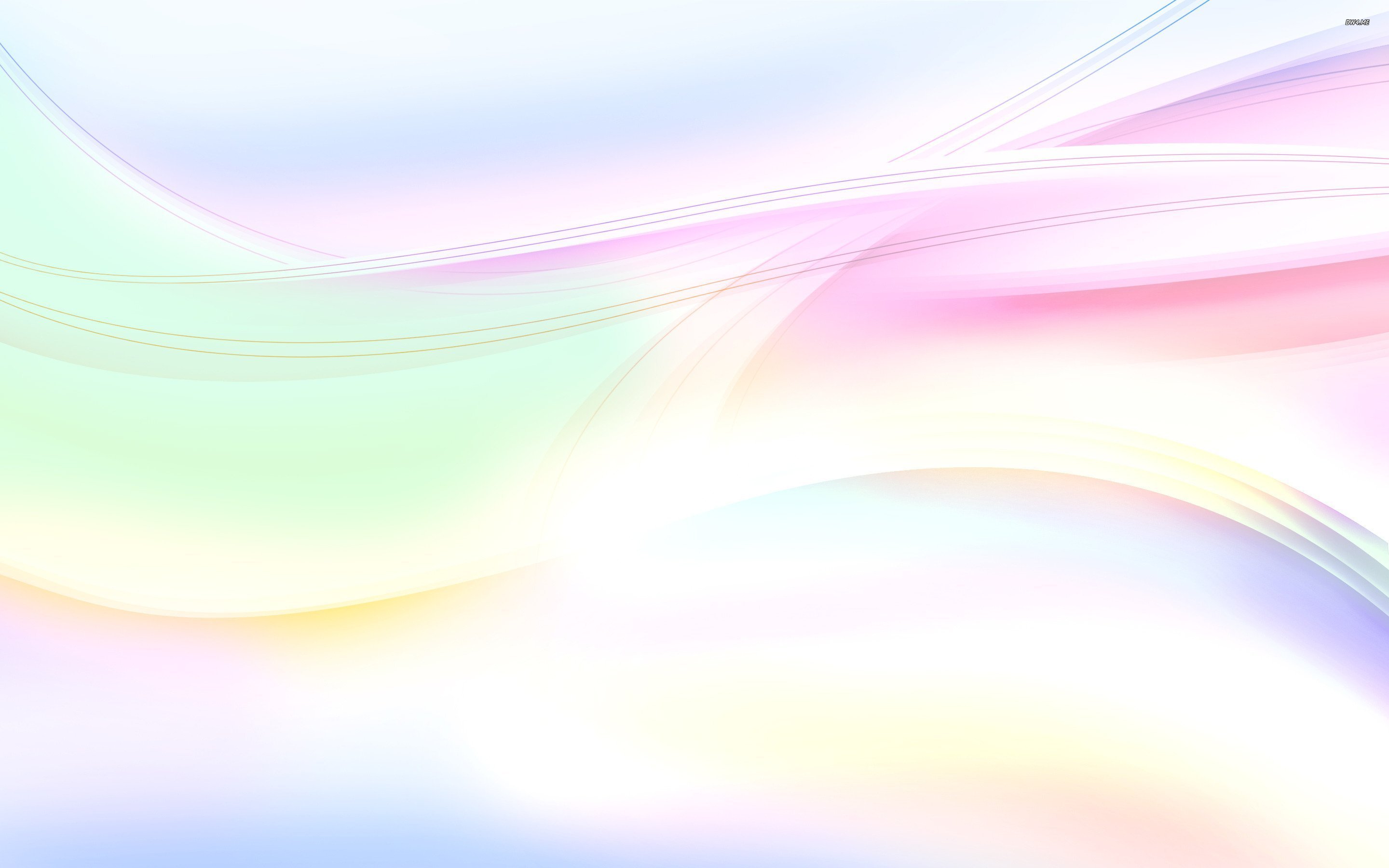 Плюсы в использовании ЛЭПБУКА
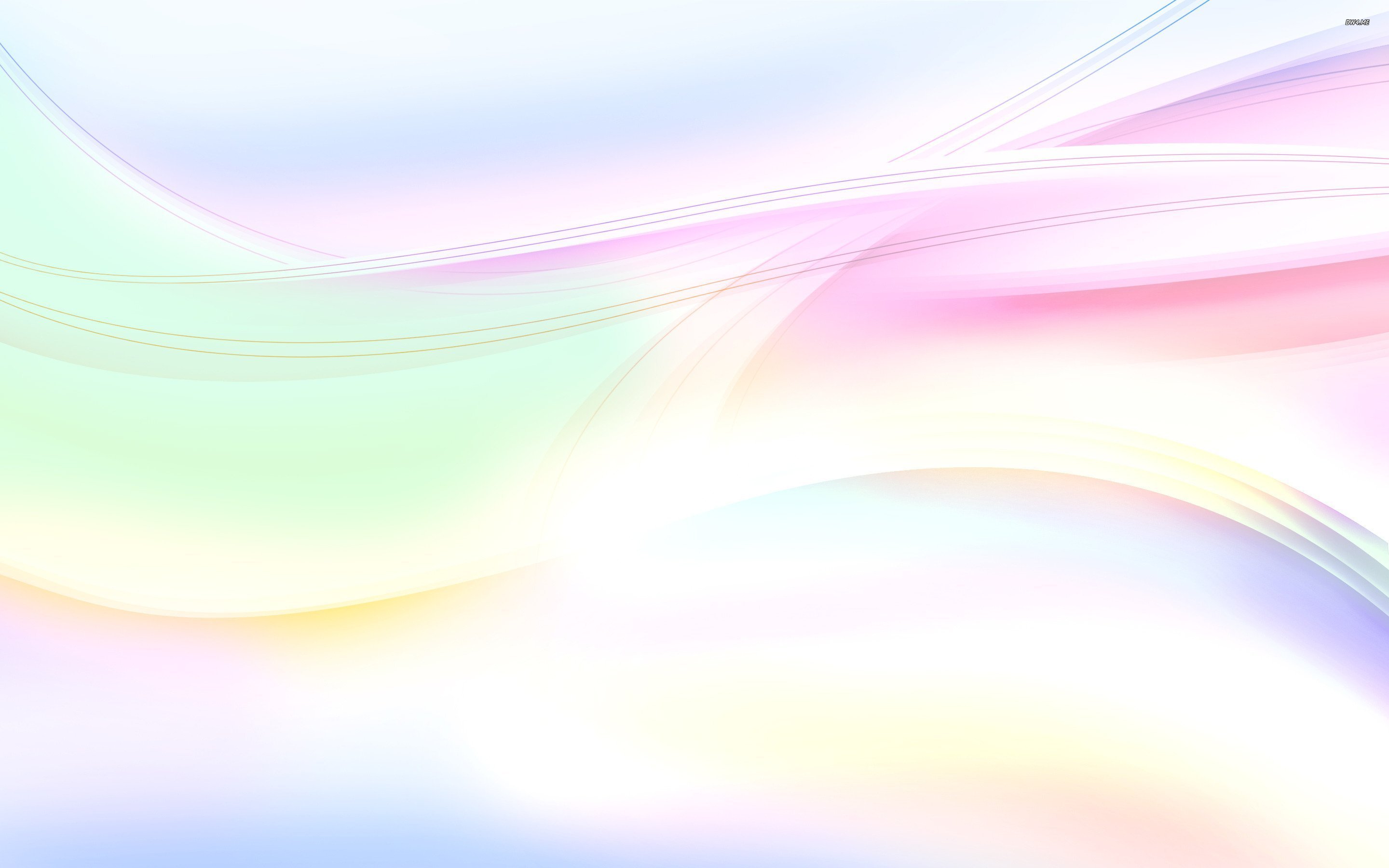 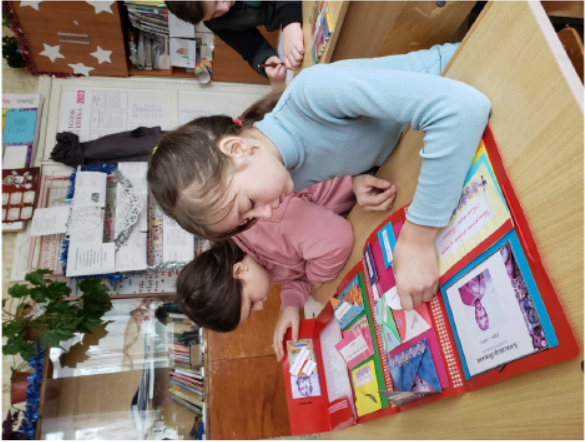 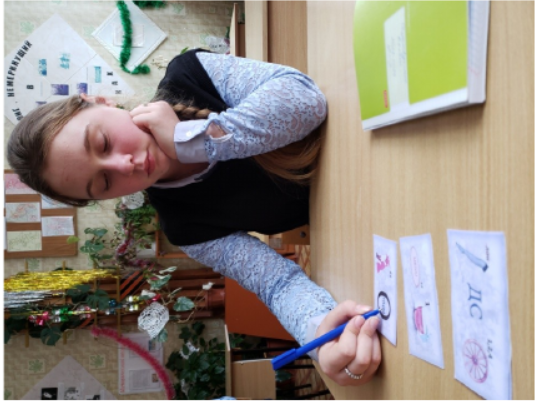 Дети за работой с ЛЭПБУКОМ на уроках истории.
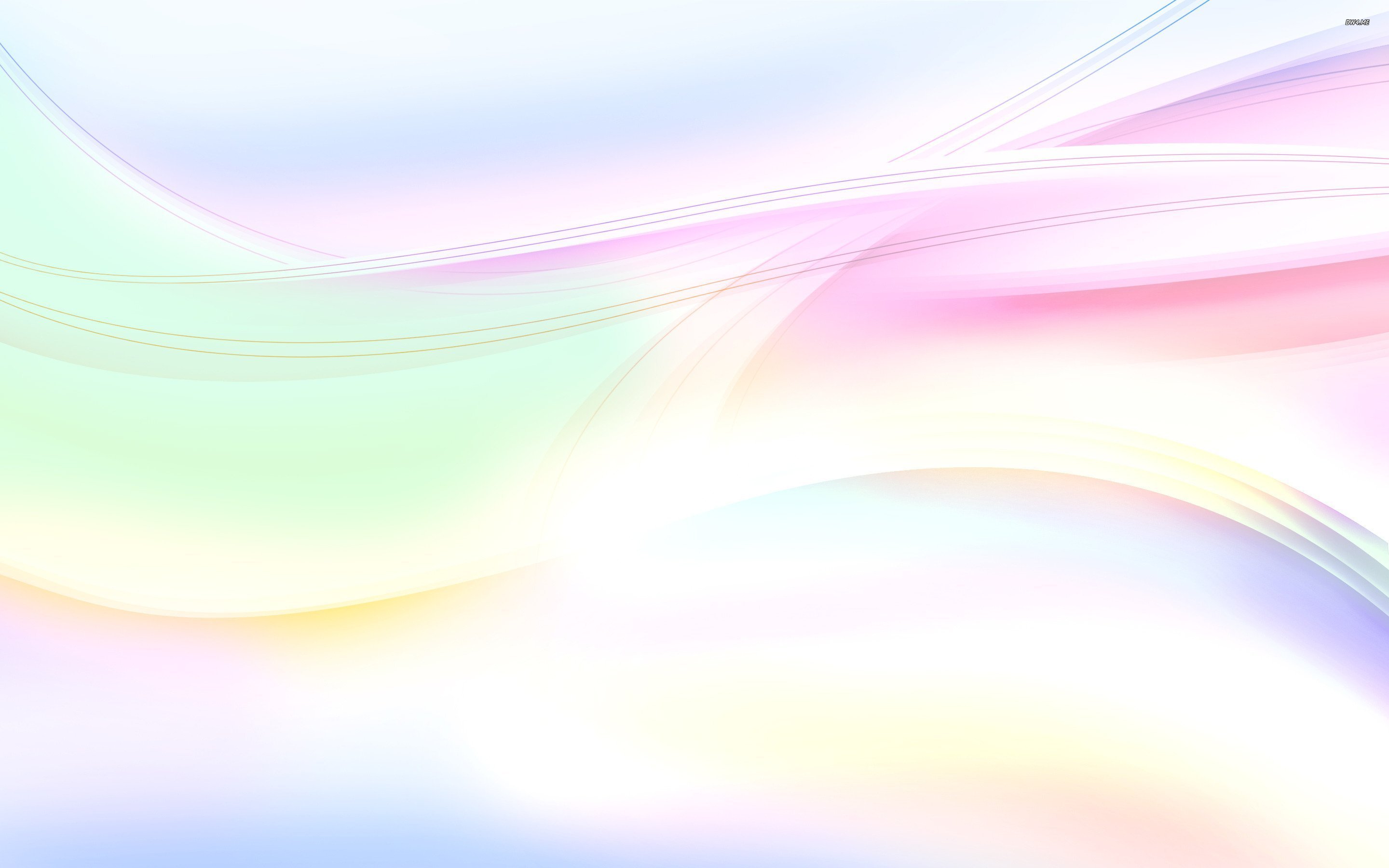 Алгоритм создания ЛЭПБУКА
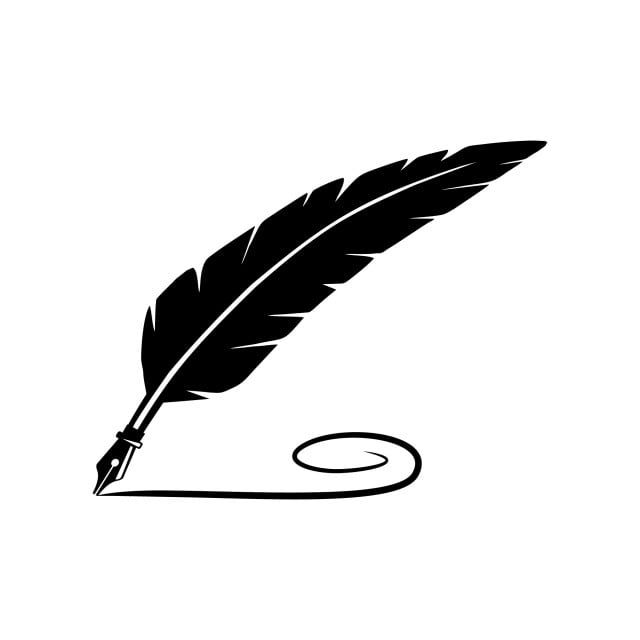 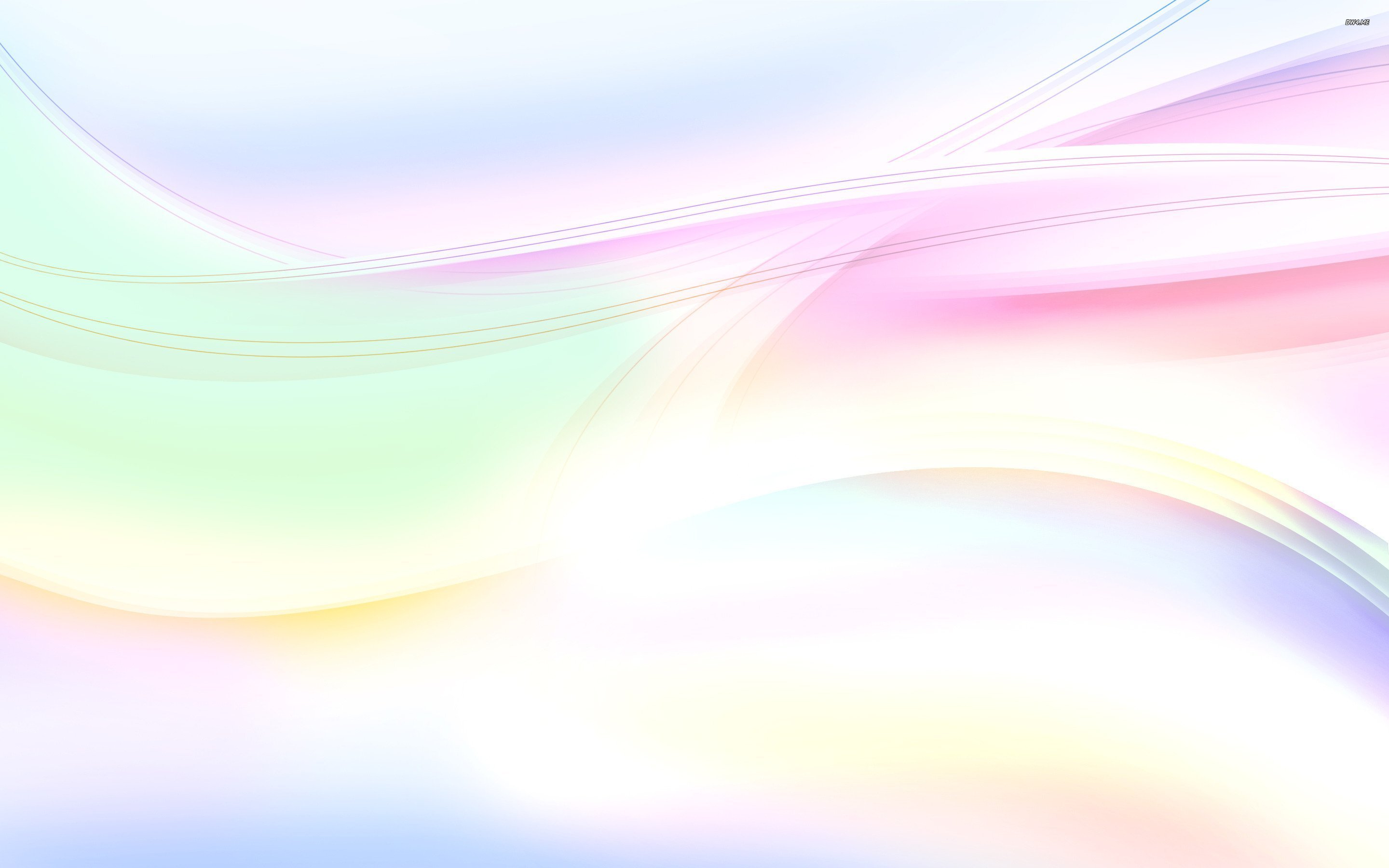 «Дети должны жить в мире красоты, 
игры, сказки, музыки, рисунка, 
фантазии, творчества».

              (В.А.Сухомлинский)
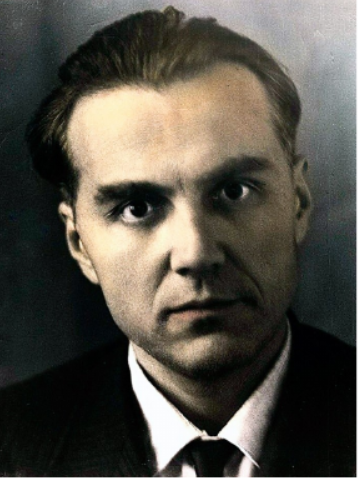 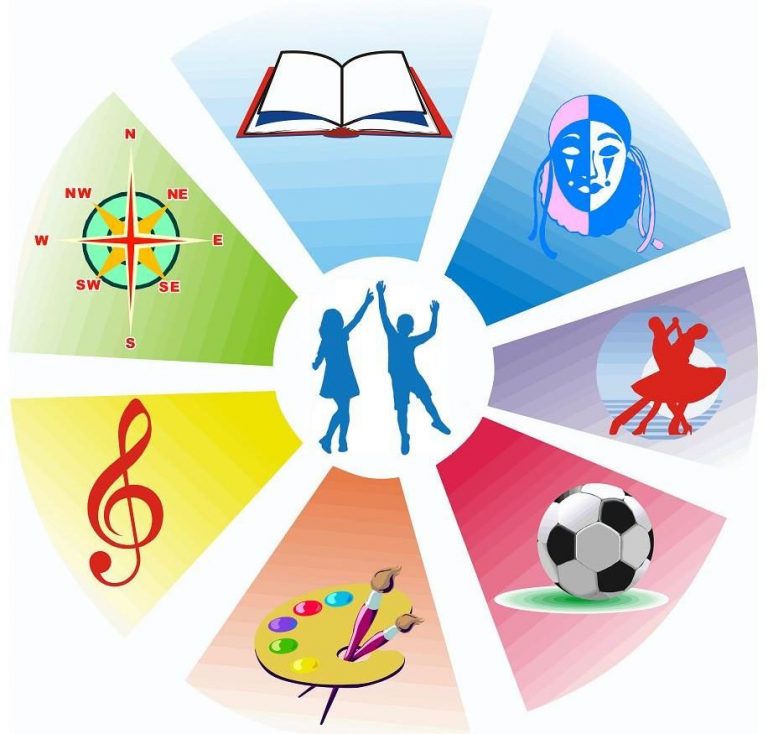 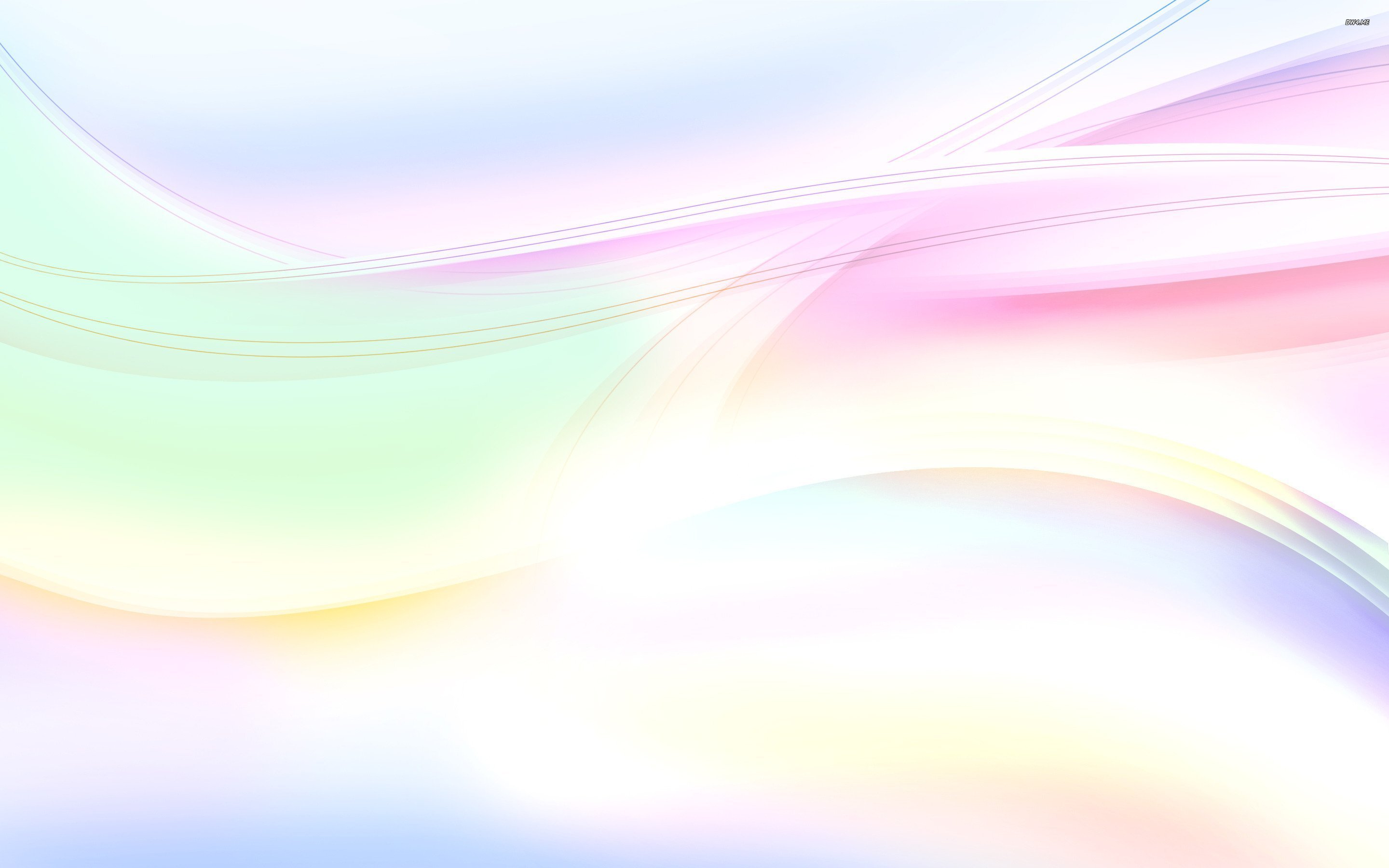 Ссылки на электронные ресурсы
ЛЭПБУКИ













https://cloud.mail.ru/public/GPY8/SuPo9UZdF
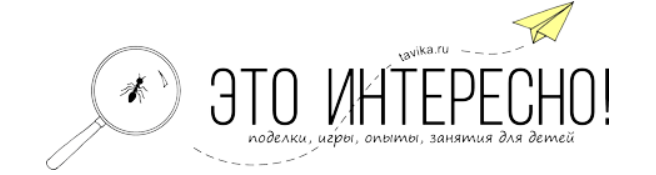 https://tavika.ru/lapbook
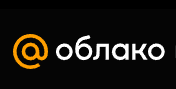 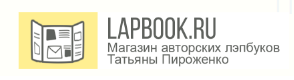 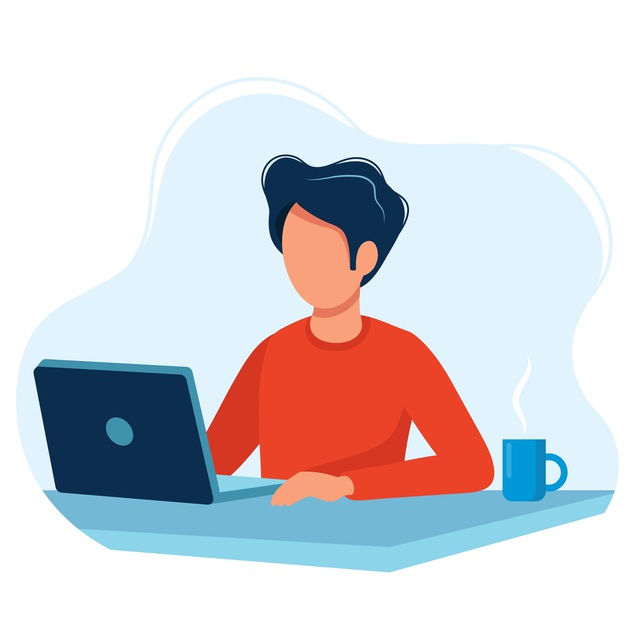 https://lapbook.ru/
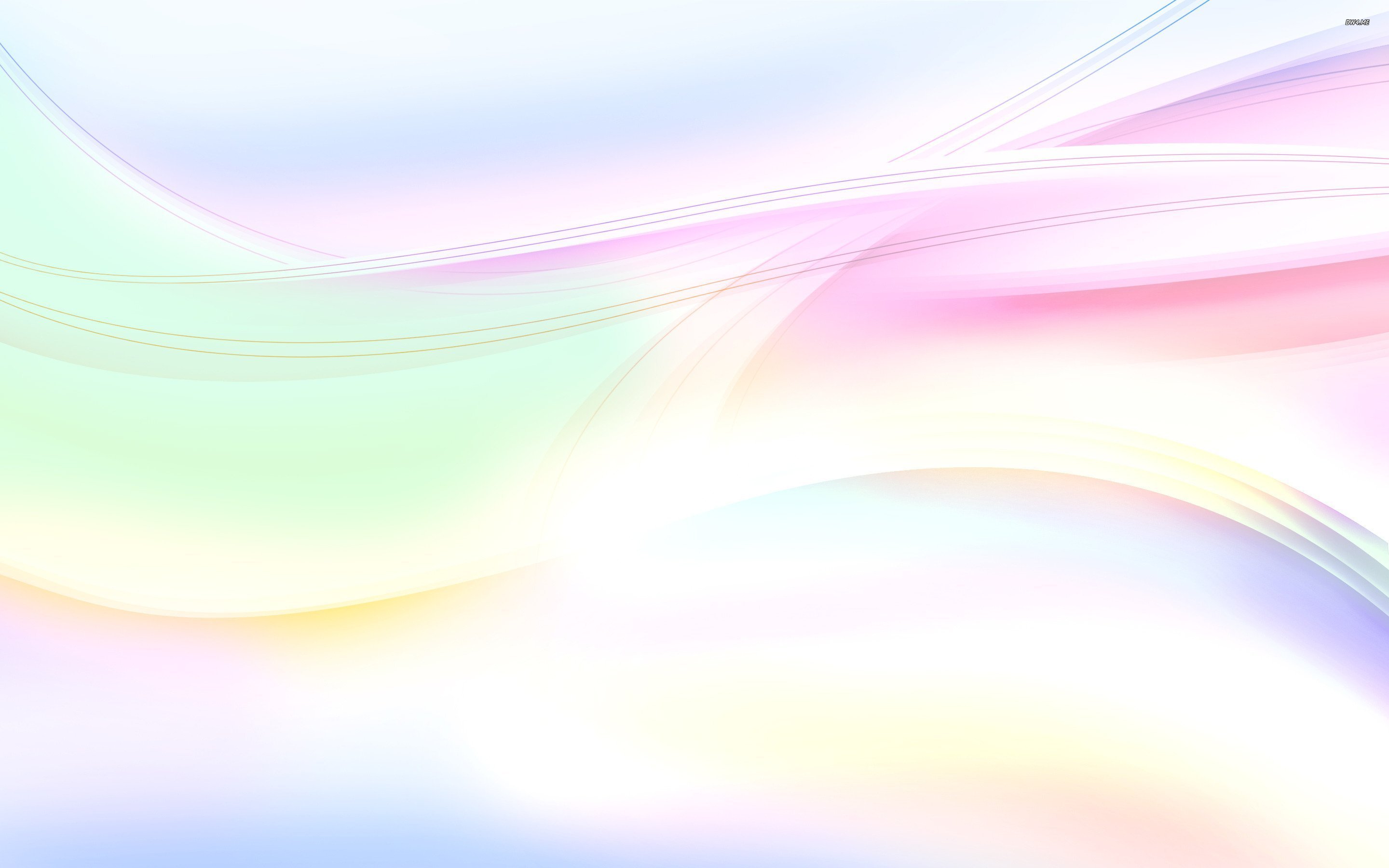 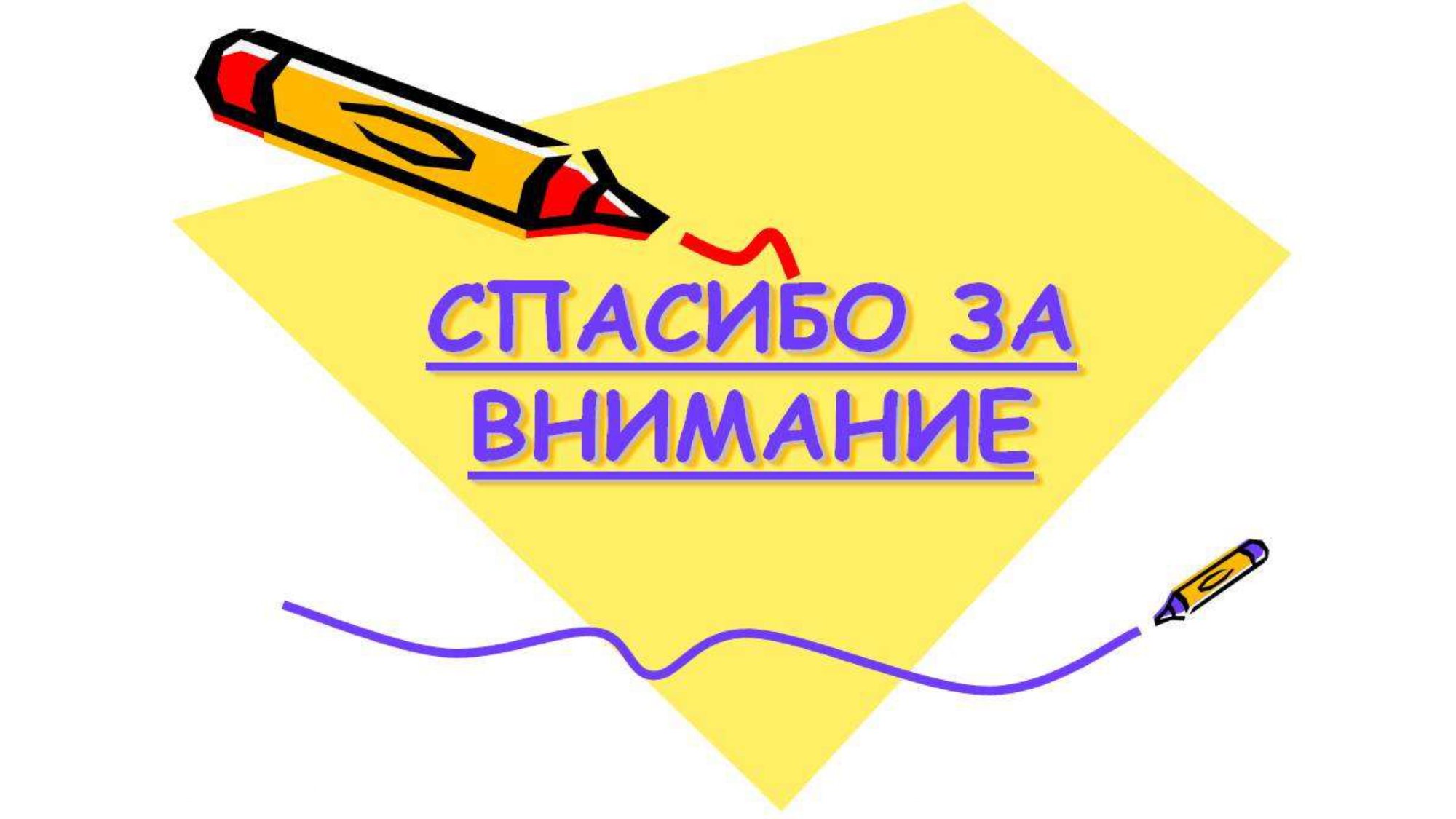